Understanding and Managing Stress
Exploring the Causes and Strategies for Stress Management
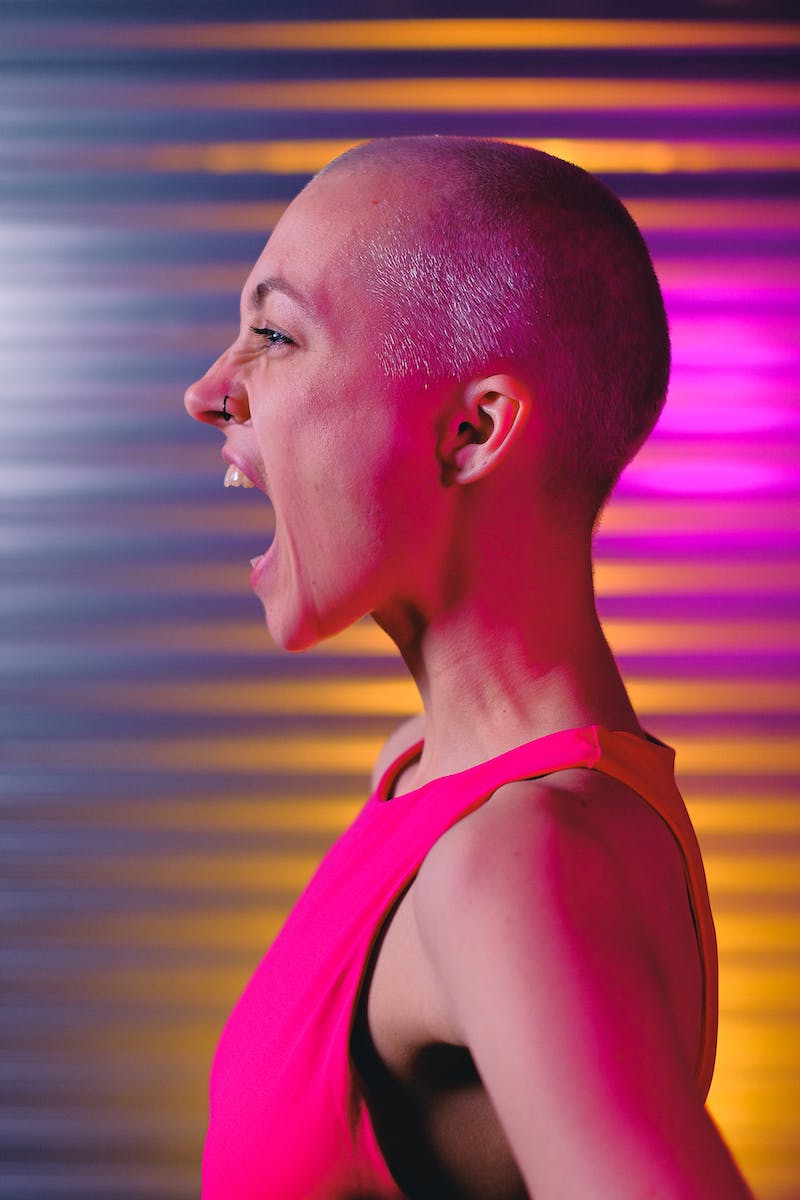 What is Stress?
• Stress is a physiological and psychological response to pressure, demands, or challenges.
• It can be triggered by various factors, such as work, relationships, or financial difficulties.
• Stress can have significant effects on mental and physical health.
• Managing stress is essential for overall well-being.
Photo by Pexels
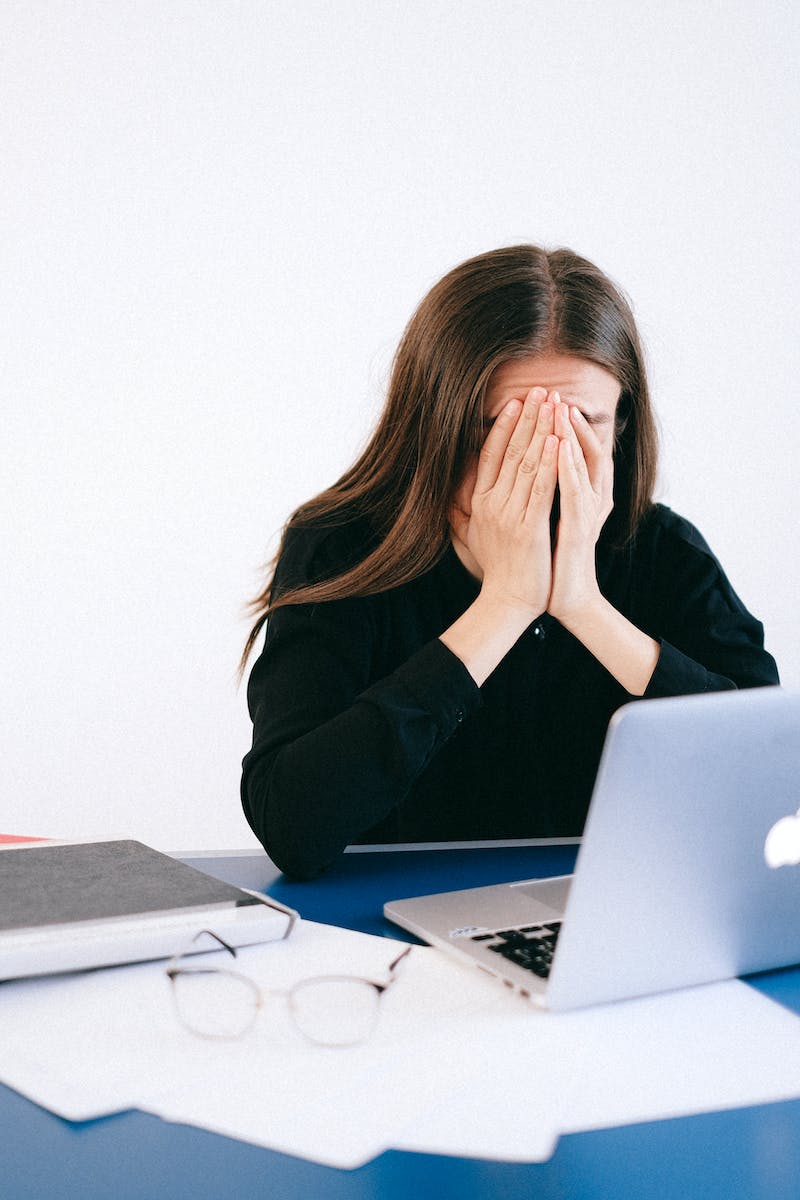 Causes of Stress
• Work-related stress: long hours, high workload, job insecurity.
• Relationship stress: conflicts, lack of support, difficult family dynamics.
• Financial stress: debt, job loss, insufficient income.
• Health-related stress: chronic illness, injury, or disability.
Photo by Pexels
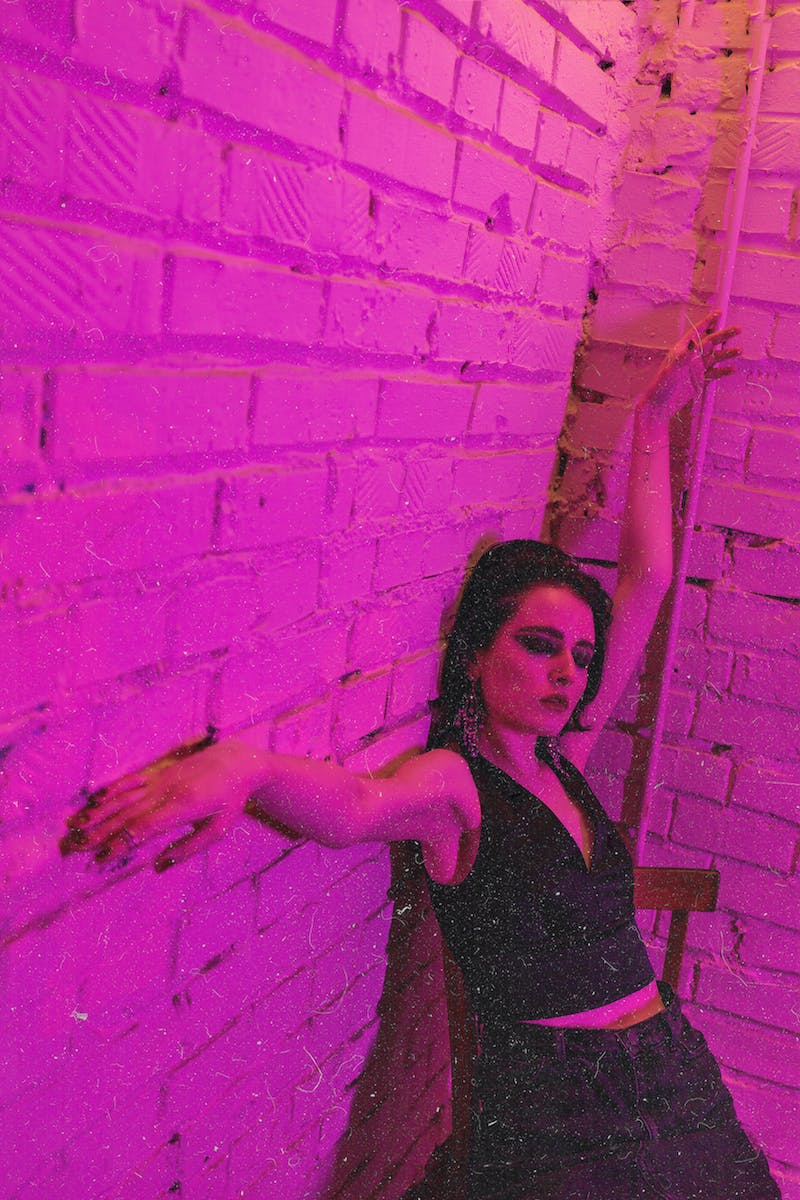 Effects of Stress
• Physical effects: headaches, fatigue, muscle tension, digestive problems.
• Emotional effects: anxiety, irritability, mood swings, depression.
• Cognitive effects: poor concentration, memory problems, indecisiveness.
• Behavioral effects: sleep disturbances, social withdrawal, unhealthy coping mechanisms.
Photo by Pexels
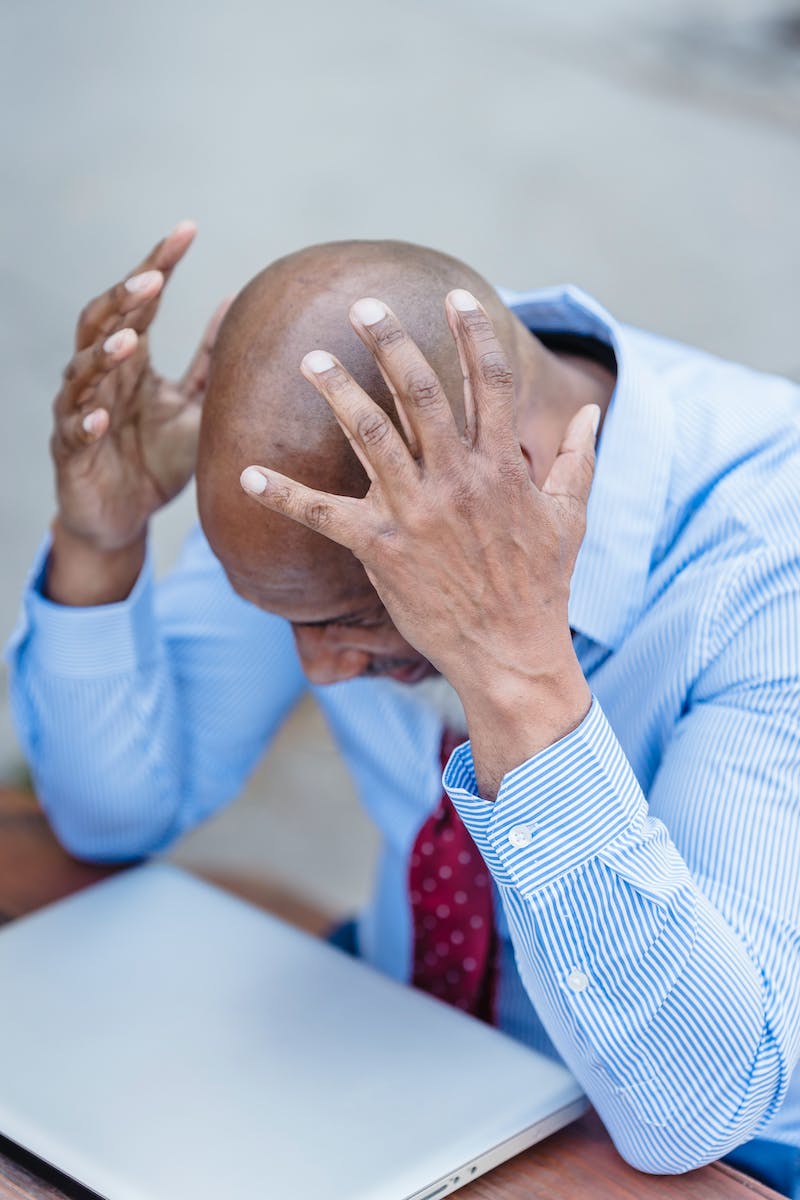 Managing Stress
• Exercise regularly: physical activity helps reduce stress and release endorphins.
• Practice relaxation techniques: deep breathing, meditation, yoga.
• Improve time management: prioritize tasks and delegate when necessary.
• Seek social support: talk to friends, family, or a therapist about your stress.
Photo by Pexels
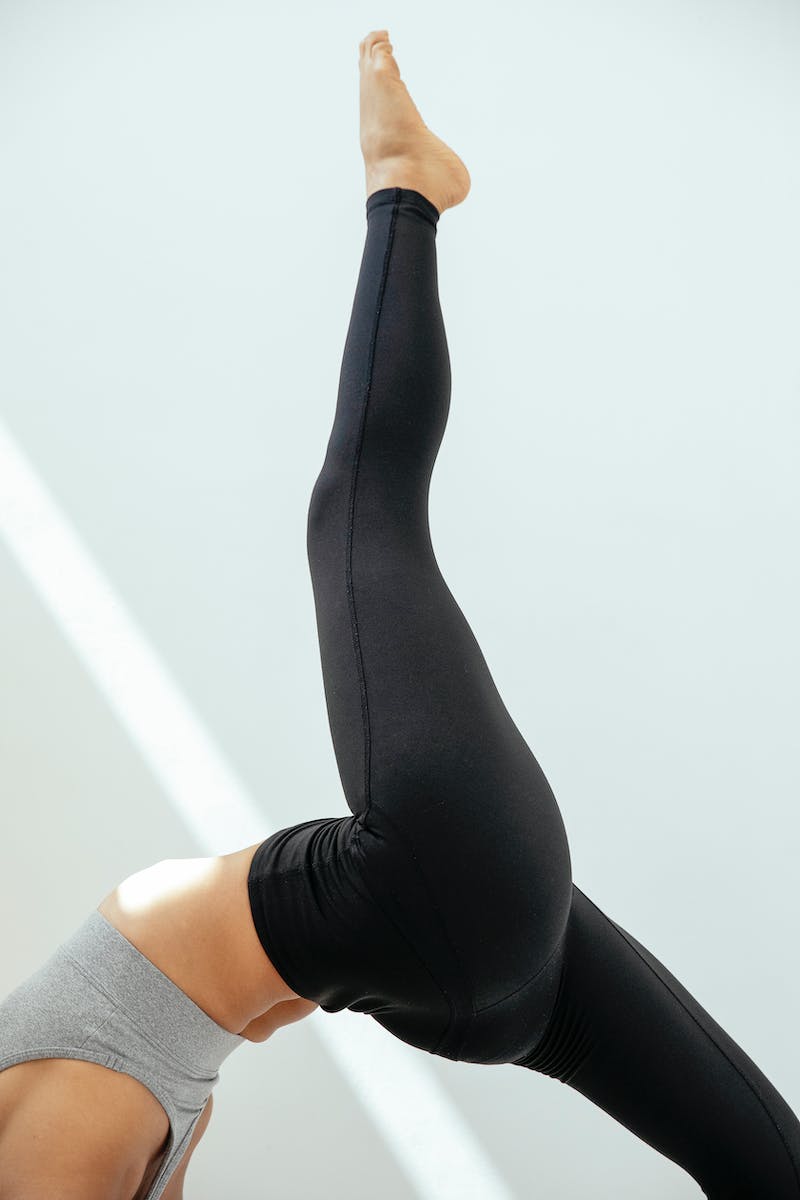 Conclusion
• Stress is a common experience that can impact mental and physical health.
• By understanding the causes and effects of stress, we can take proactive steps to manage it effectively.
• Prioritizing self-care and seeking support are essential in maintaining overall well-being.
Photo by Pexels